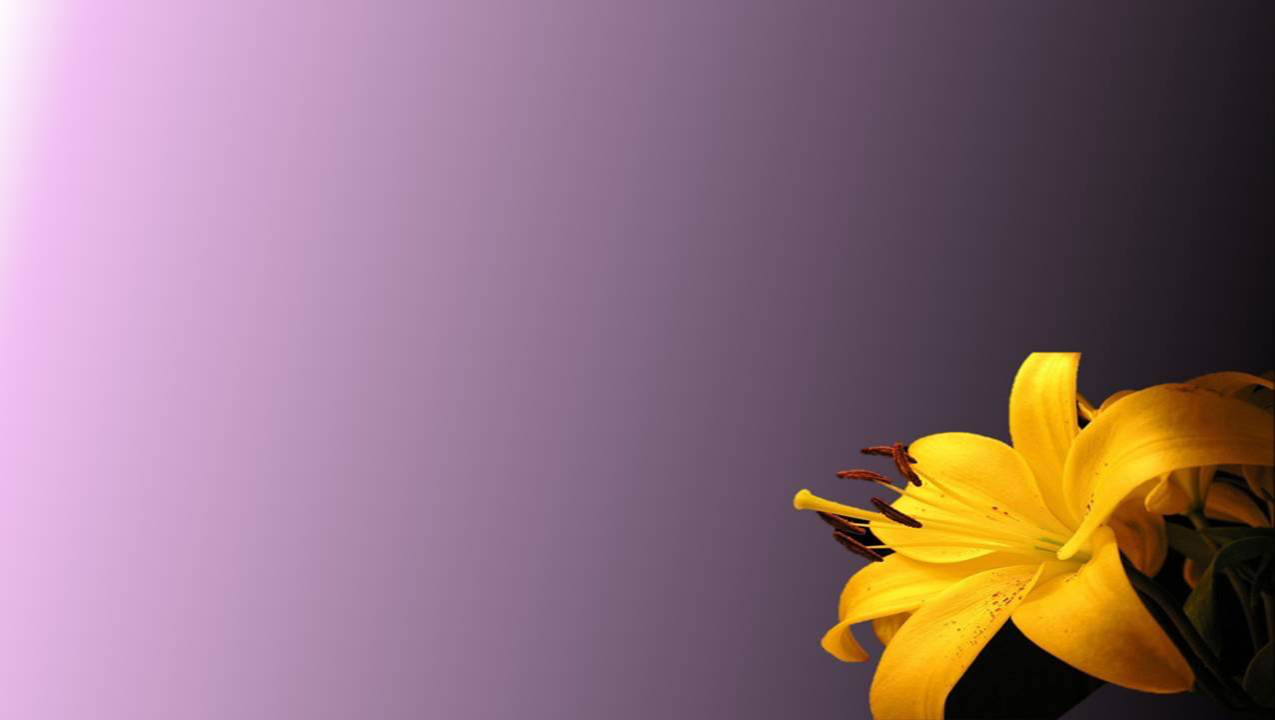 ¡Señor, Transfórmame!
La vida espiritual de una diaconisa
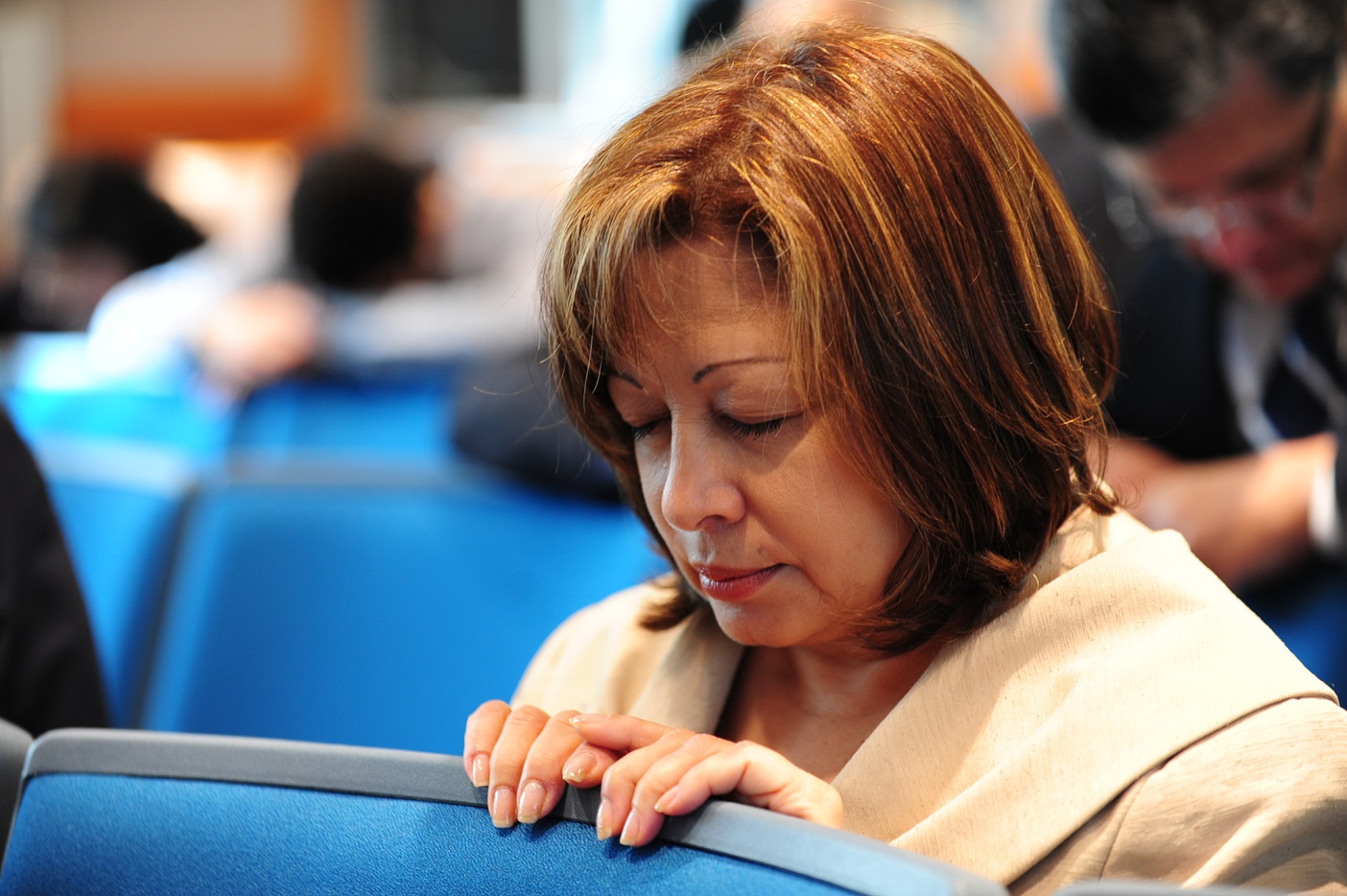 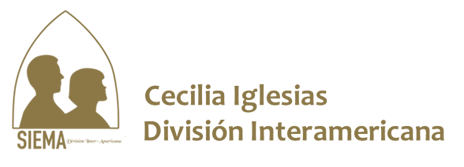 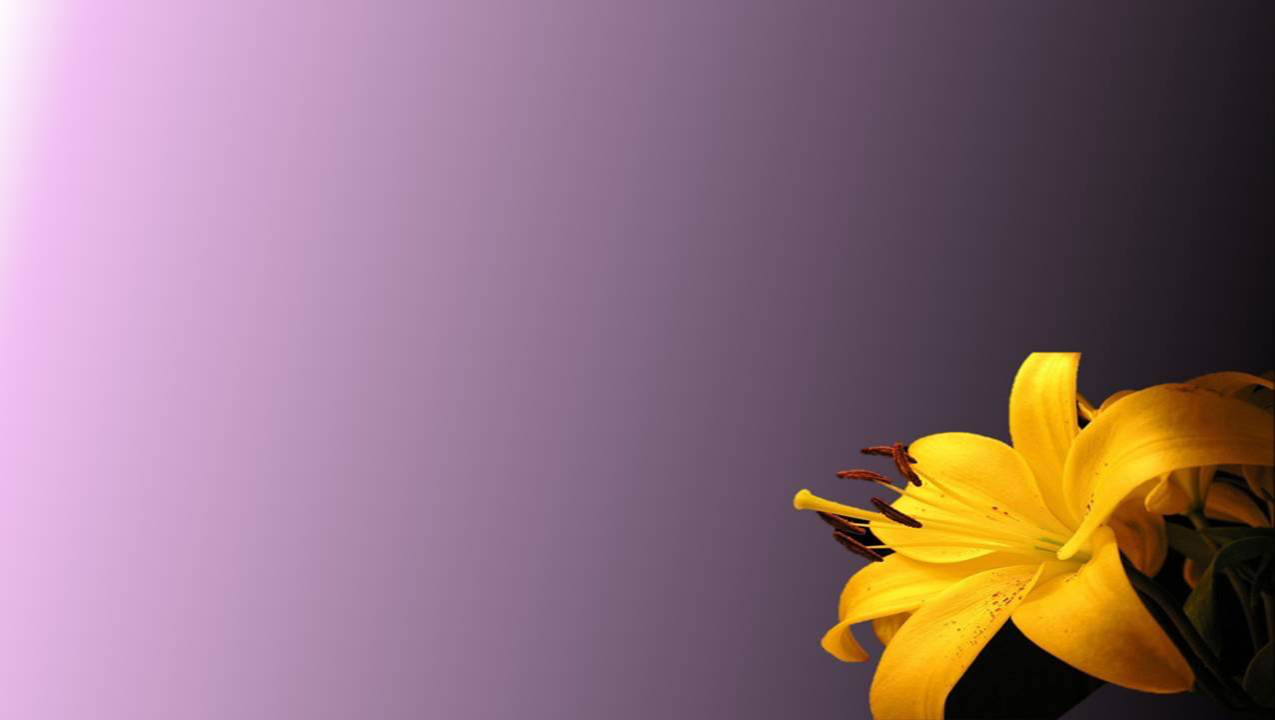 ¡Señor Transfórmame!
“La verdadera dicha sólo se encuentra en una vida de servicio". (Elena G. White-En lugares Celestiales )
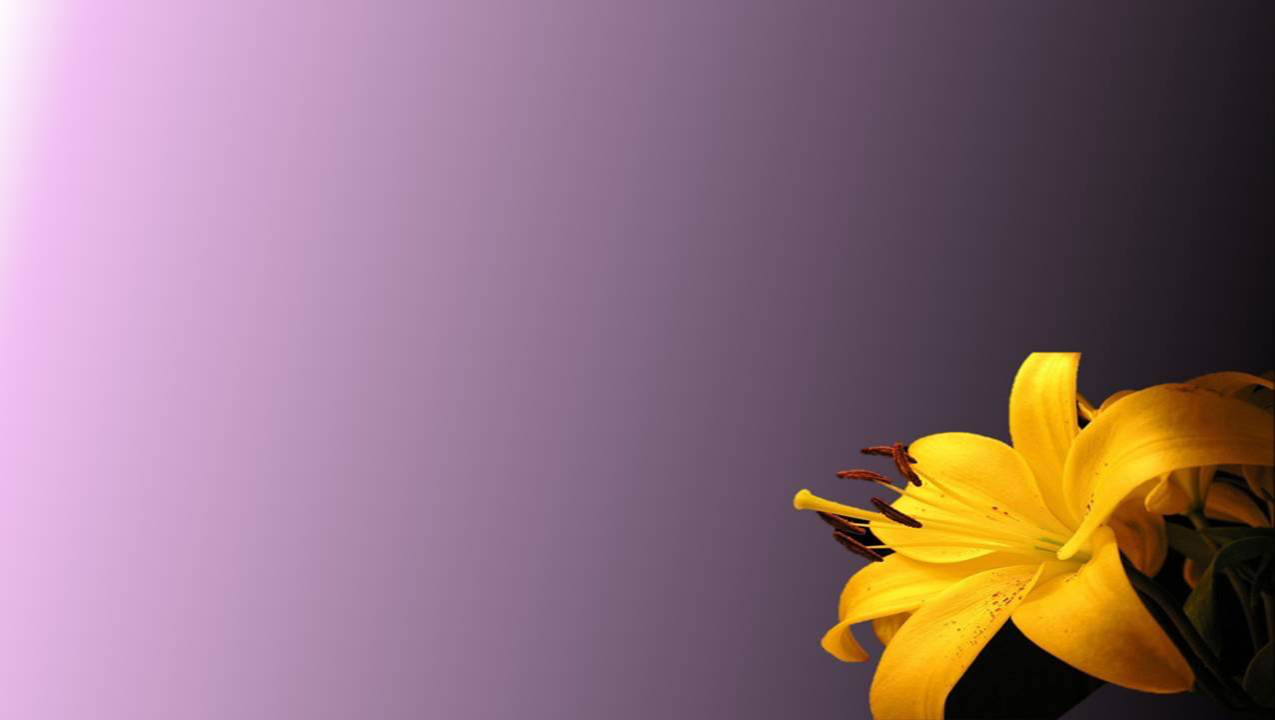 ¡SeñorTransfórmame!
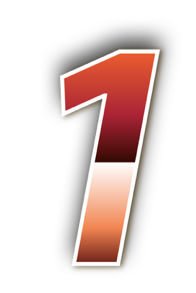 Estudie la Biblia diariamente      .
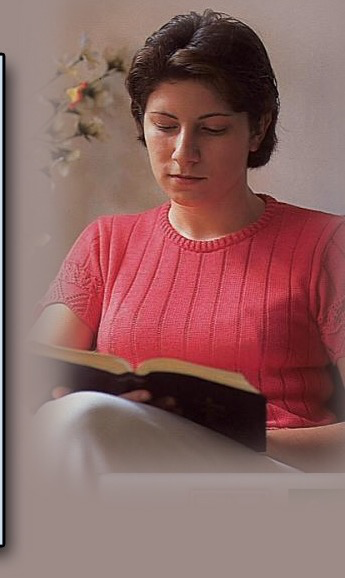 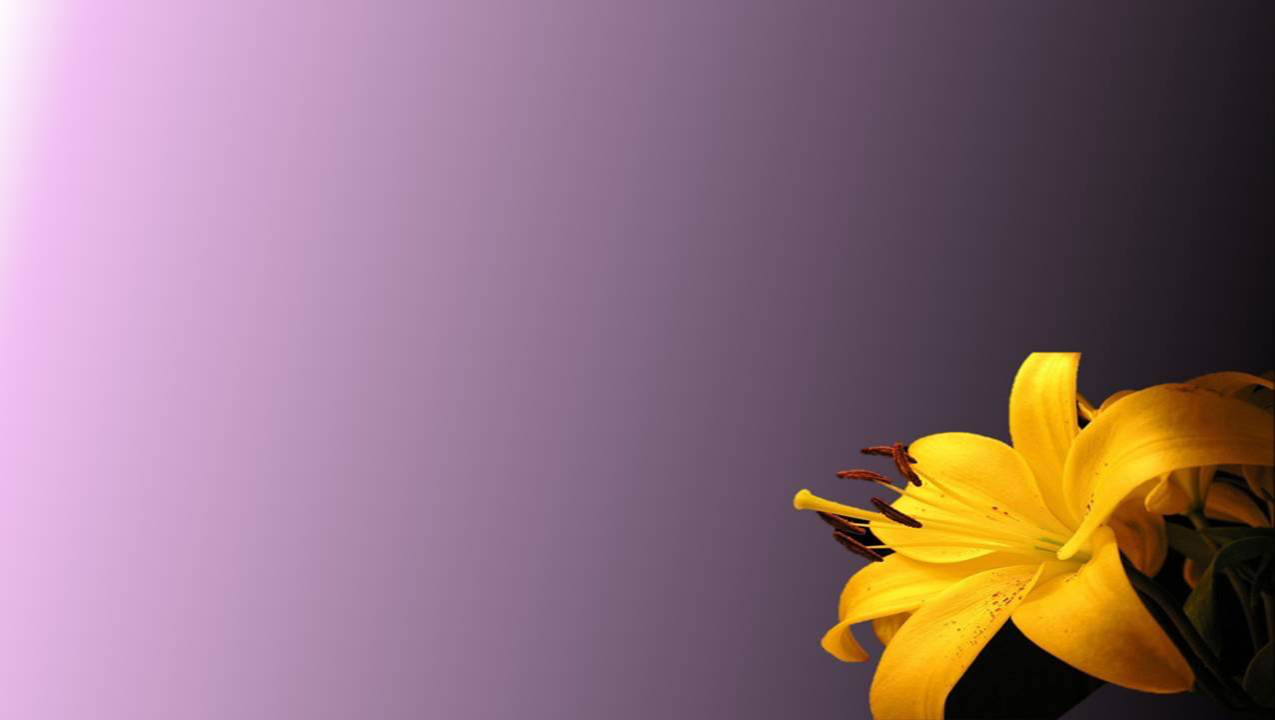 ¡Señor Transfórmame!
¿Qué hace el estudio de la Biblia en el carácter de una diaconisa?
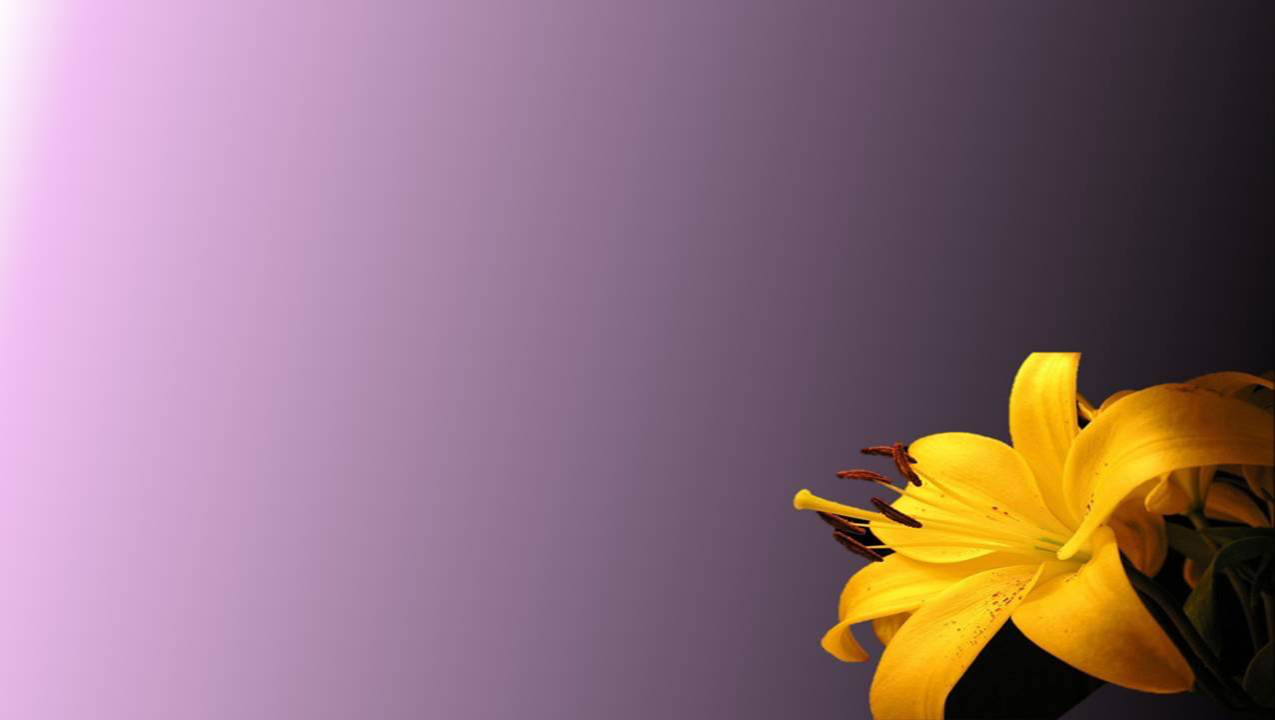 ¡SeñorTransfórmame!
“Toda la Escritura es inspirada por Dios, y útil para enseñar, para redargüir, para corregir, para instruir en justicia”.  
(2da. Timoteo 3:16)
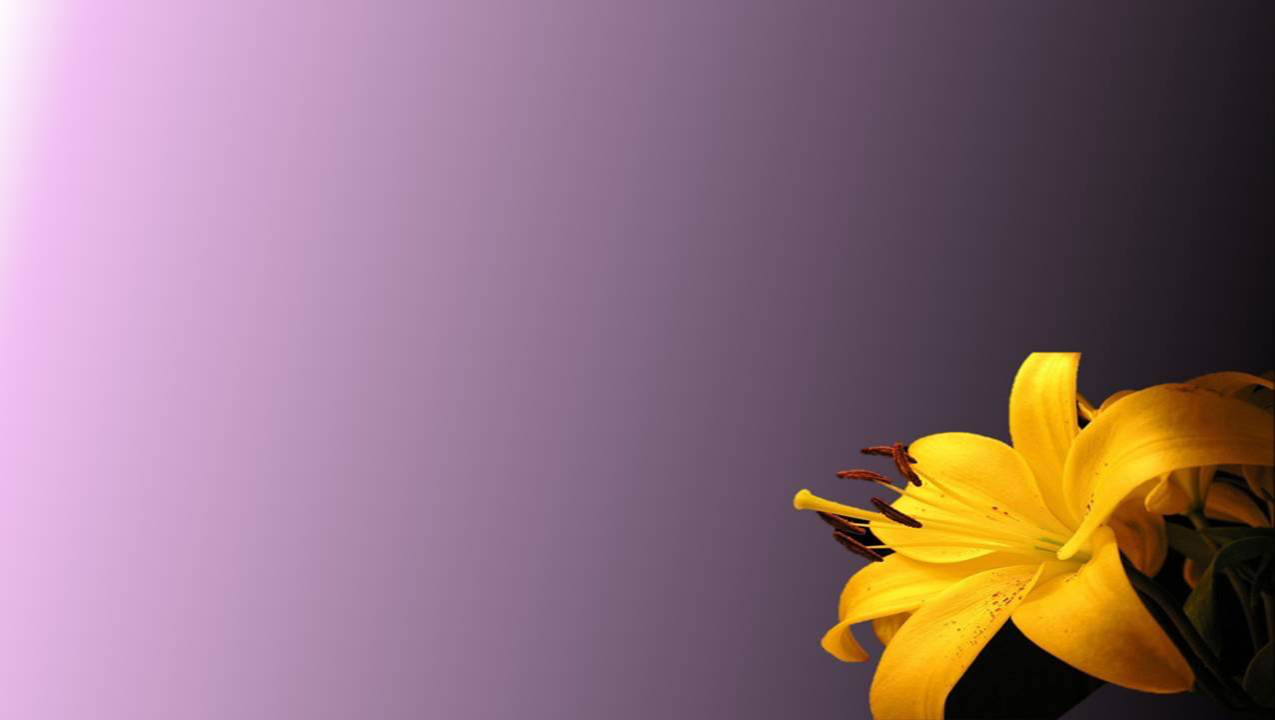 ¡Señor Transfórmame!
El estudio de la Biblia ennoblece.
El estudio de la Biblia suaviza el carácter.
El estudio de la Biblia nos convierte en personas agradables.
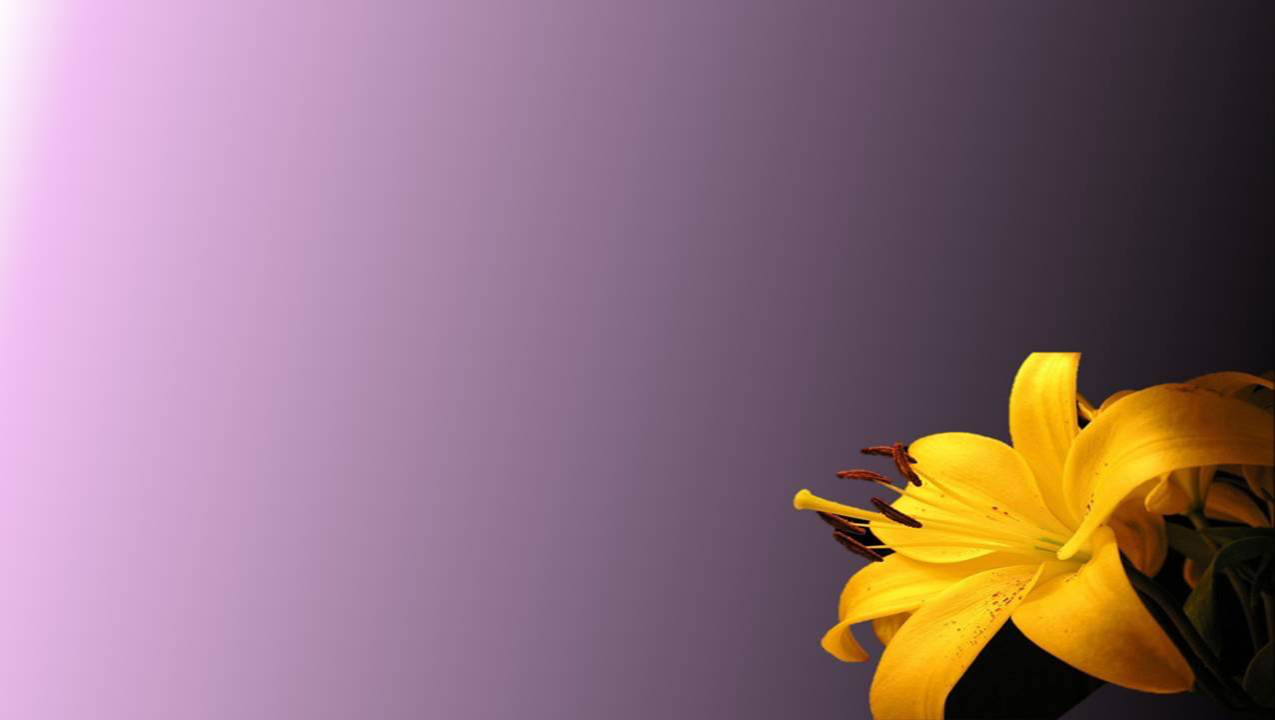 ¡SeñorTransfórmame!
El estudio de la Biblia refina los modales.
El estudio de la Biblia hace a las personas humildes.
El estudio de la Biblia hace que atraigamos a la gente 
   y no que la alejemos.
Nos convierte en personas comprensivas.
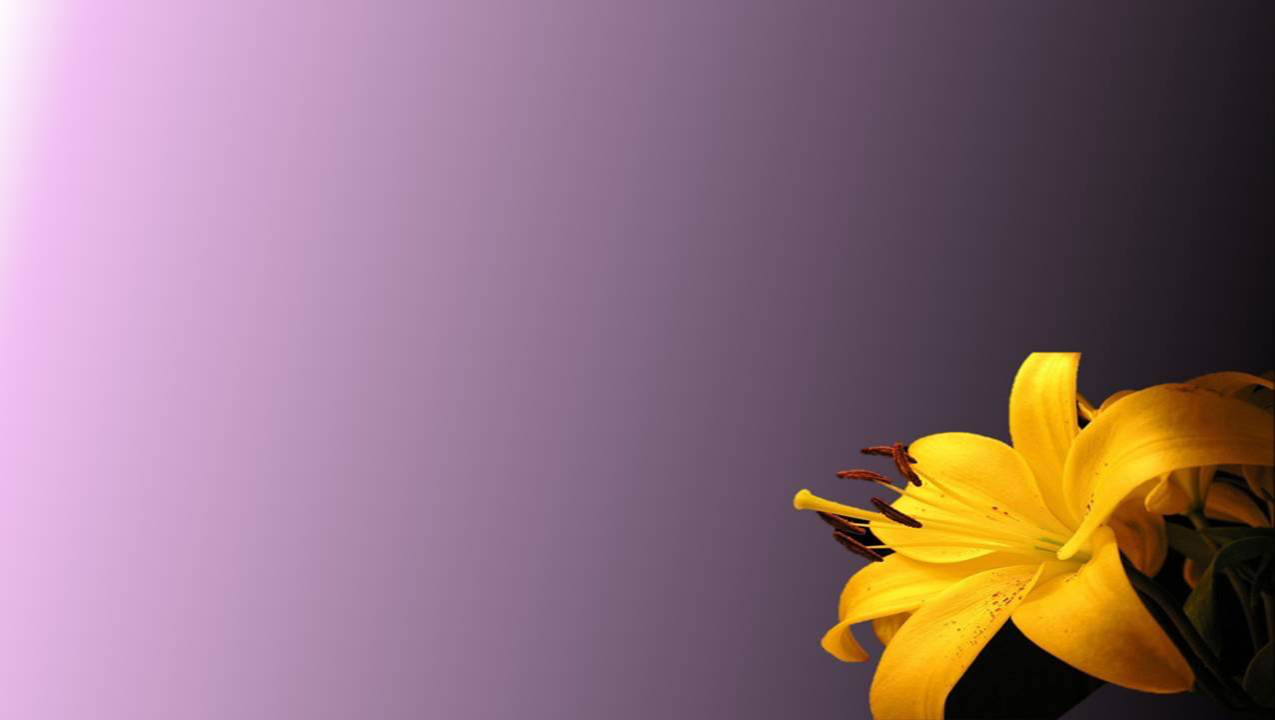 ¡Señor Transfórmame!
“Si se estudiara la Palabra de Dios como se debe, los  hombres tendrían una grandeza de espíritu, una nobleza de carácter y una firmeza de propósito 
que raramente pueden verse 
en estos tiempos”.  
CC 90
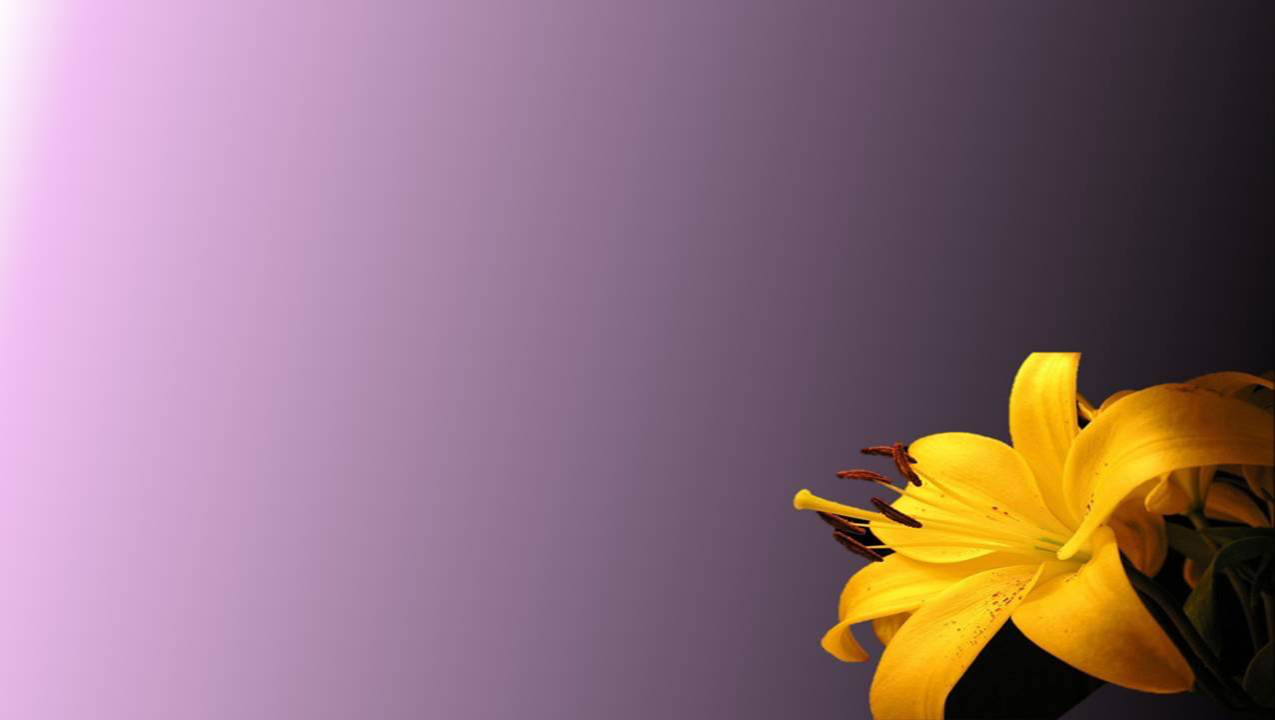 Conviértase en una mujer de oración.
¡Señor Transfórmame!
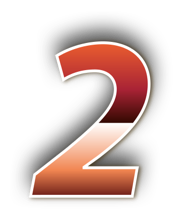 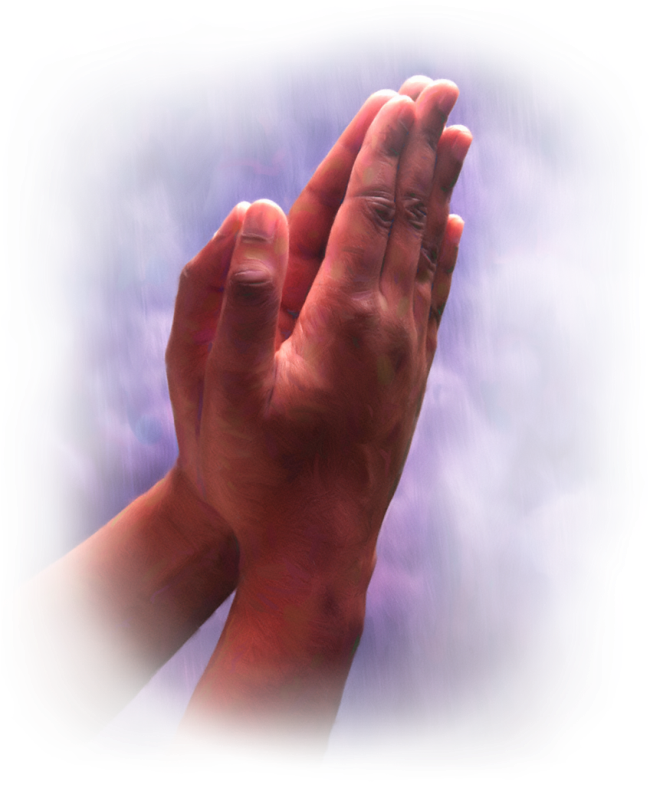 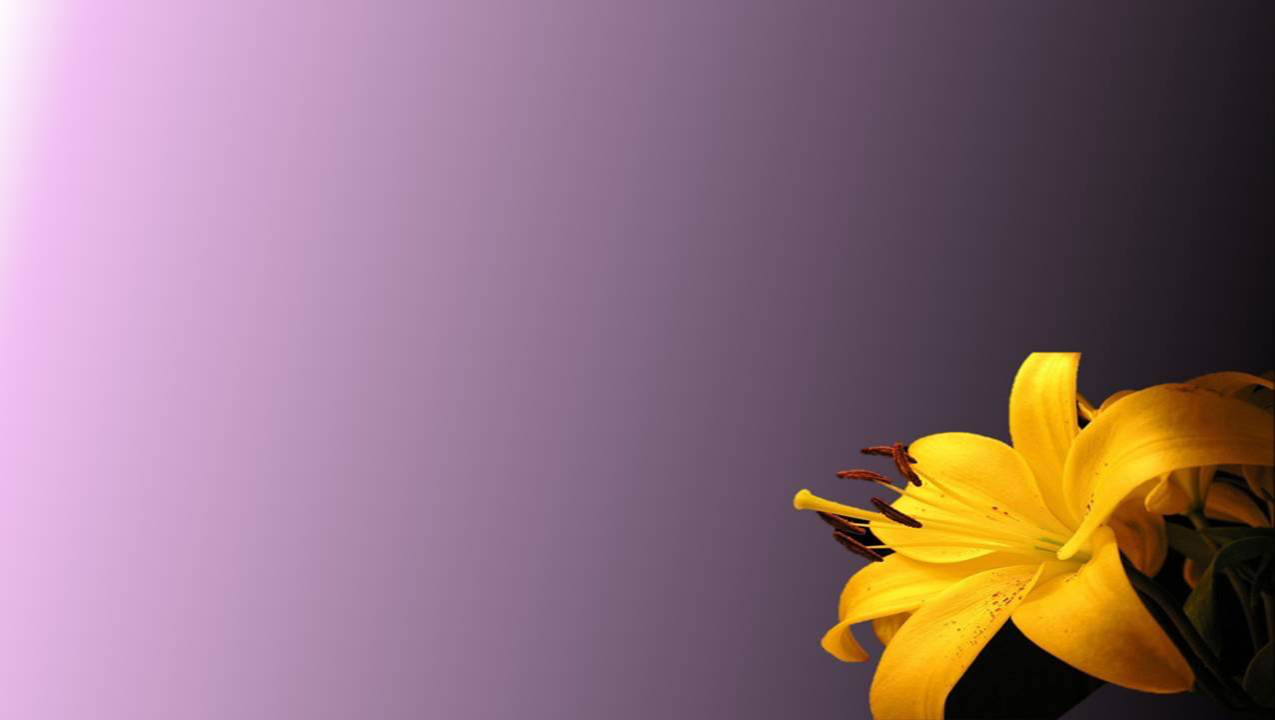 ¡Señor Transfórmame!
Por nada estéis afanosos, sino sean conocidas vuestras peticiones delante de Dios en toda oración y ruego, con acción de gracias. 
Filipenses 4:6
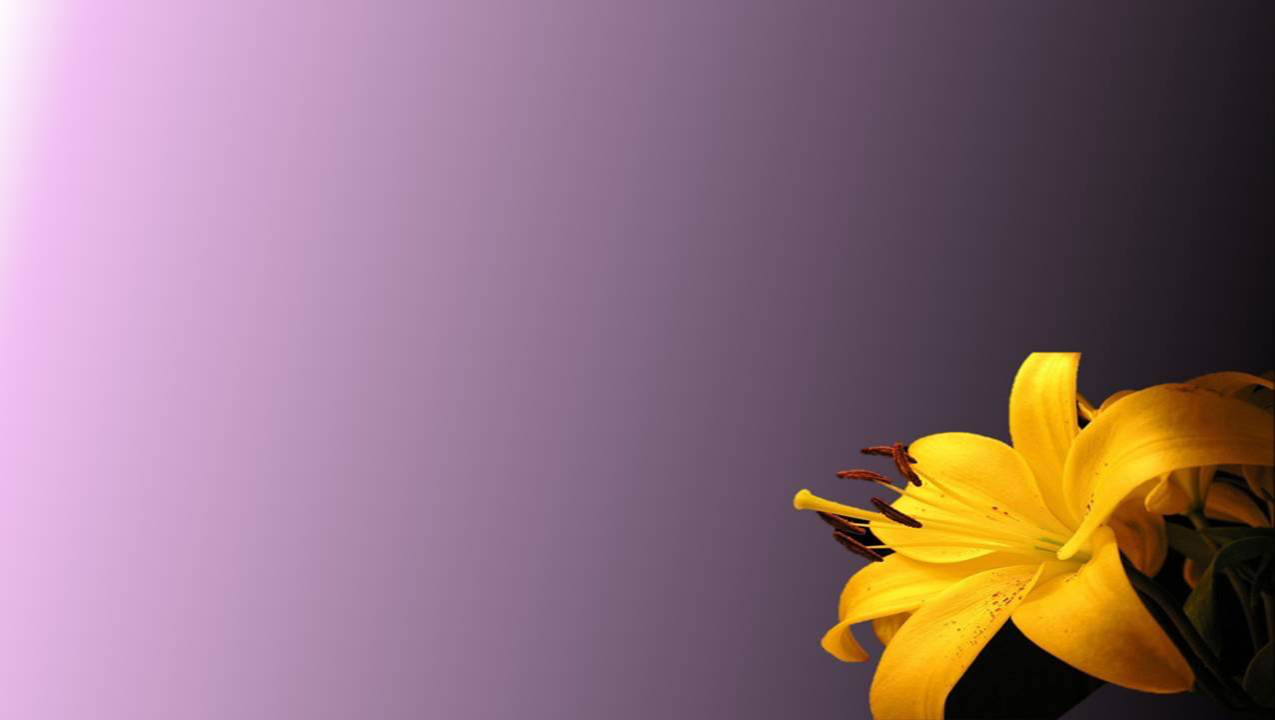 ¡Señor Transfórmame!
Y la paz de Dios, que sobrepasa todo entendimiento, guardará vuestros corazones y vuestros pensamientos en 
Cristo Jesús. 
Filipenses 4:7
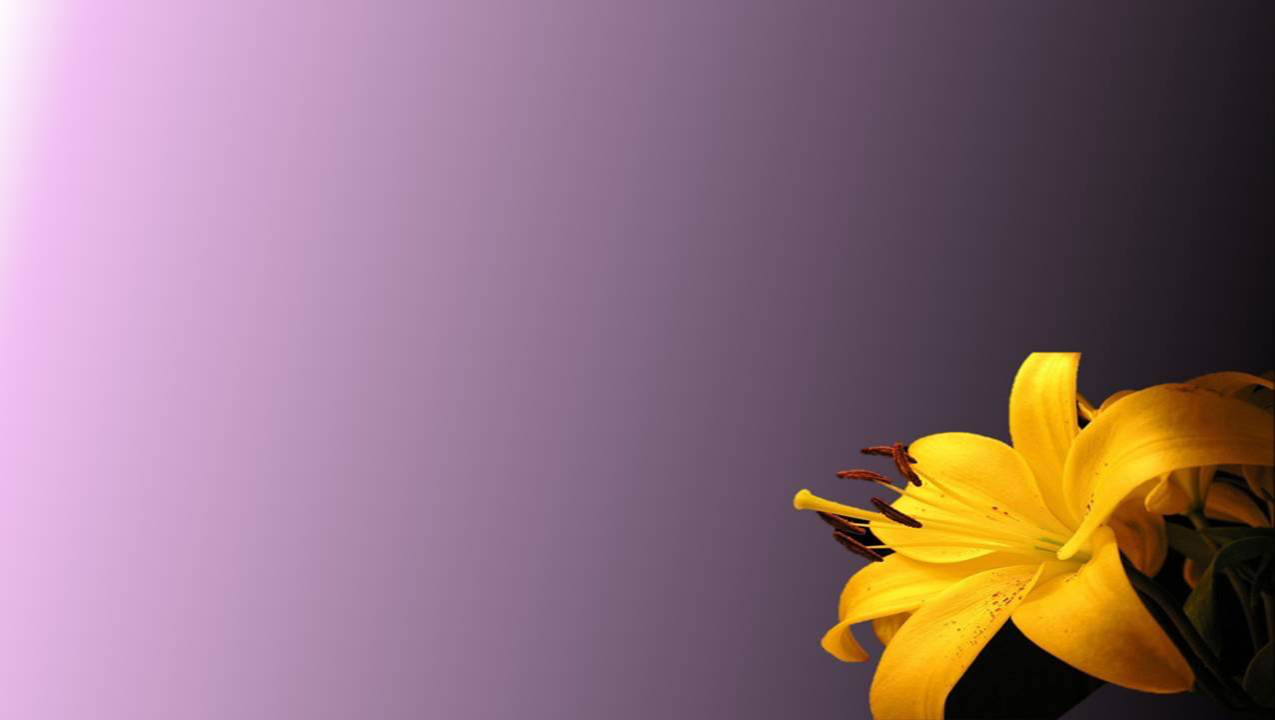 ¡SeñorTransfórmame!
Adore a Dios en espíritu y en verdad.
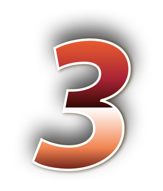 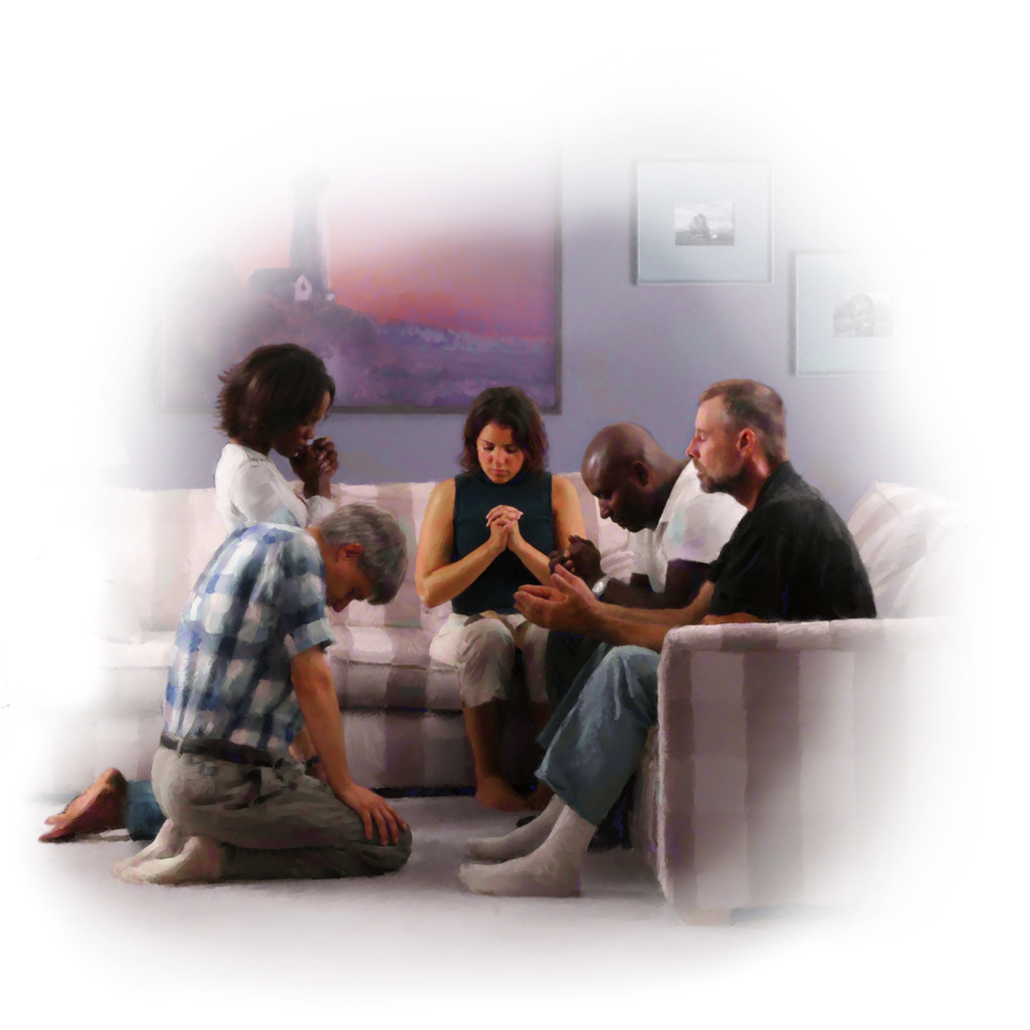 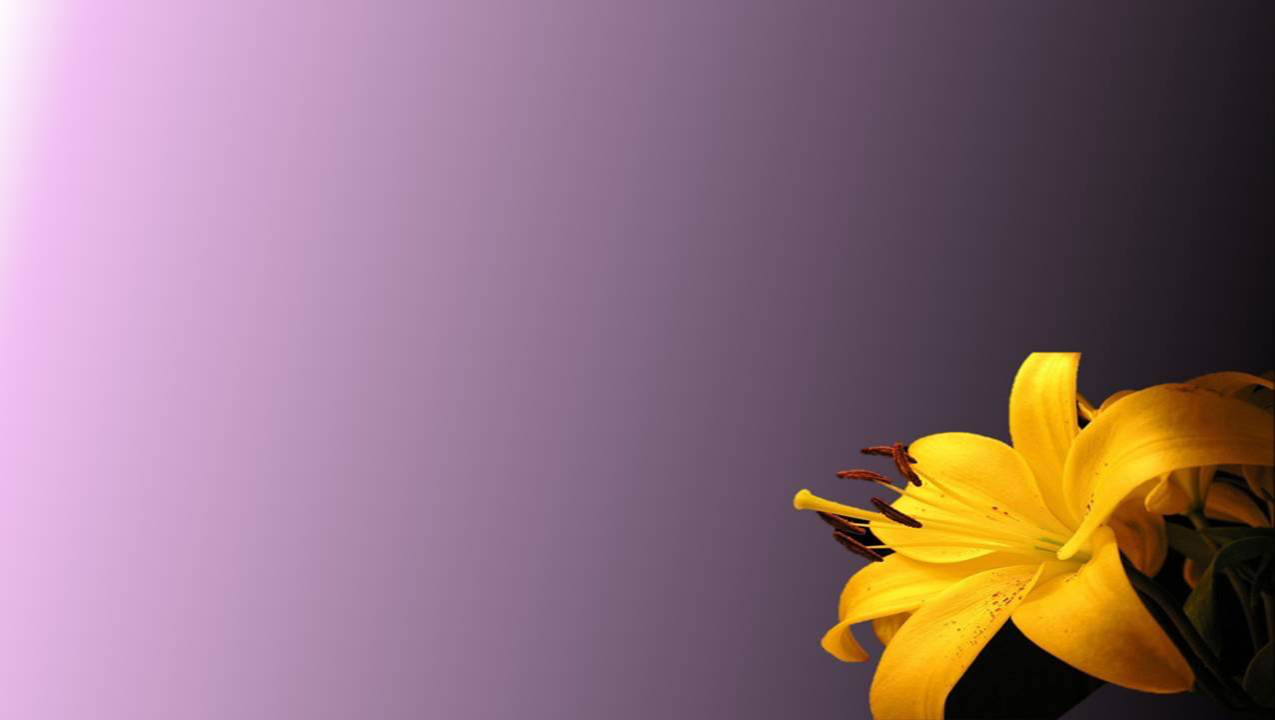 ¡Señor Transfórmame!
“Todas las naciones que hiciste vendrán, adorarán ante ti, Señor, y glorificarán tu nombre. Porque tu eres grande y hacedor de maravillas.  
¡Solo tu eres Dios!".          
(Salmos 86:9-10)
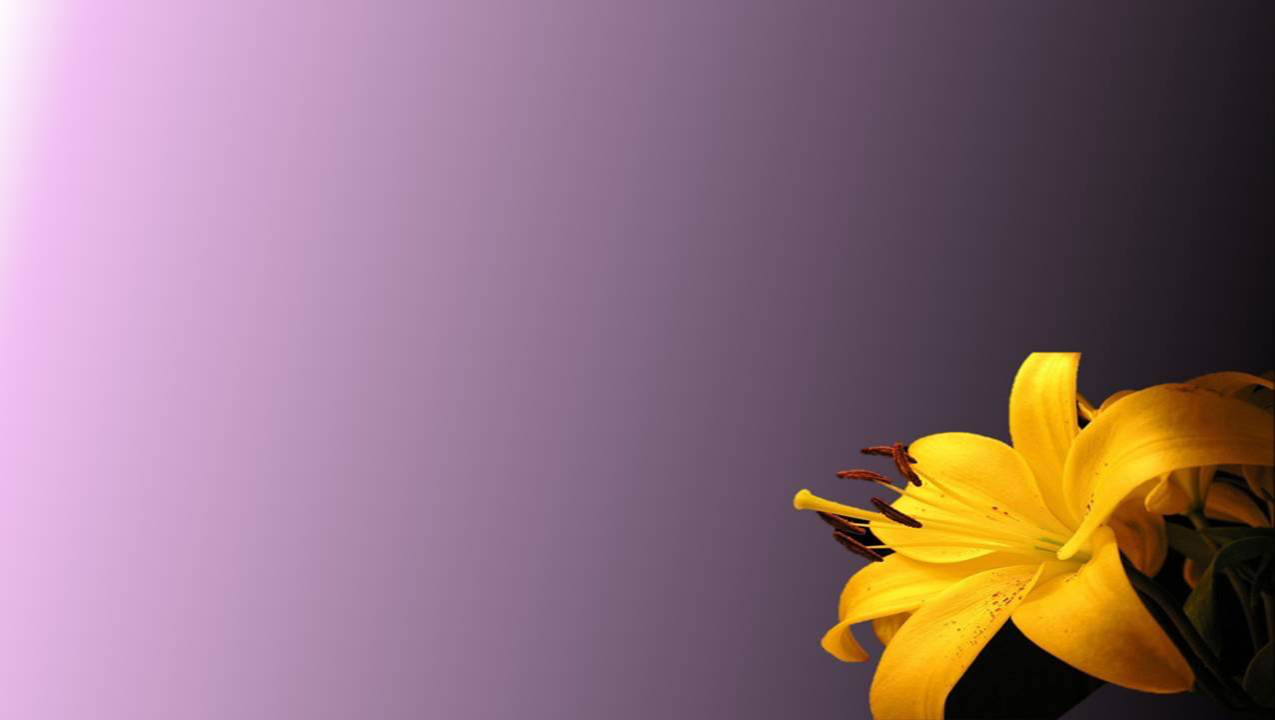 ¡Señor Transfórmame!
“Cuando Jesús la vio, la llamó,  le dijo: “Mujer quedas libre de tu enfermedad”
Puso sus manos sobre ella,  y al instante se enderezó, y alabó a Dios”.          
(Lucas 13: 12-13)
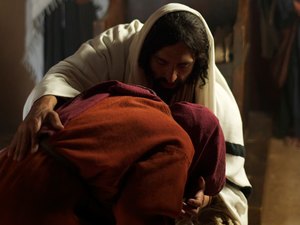 Saca tiempo para testificar de su amor
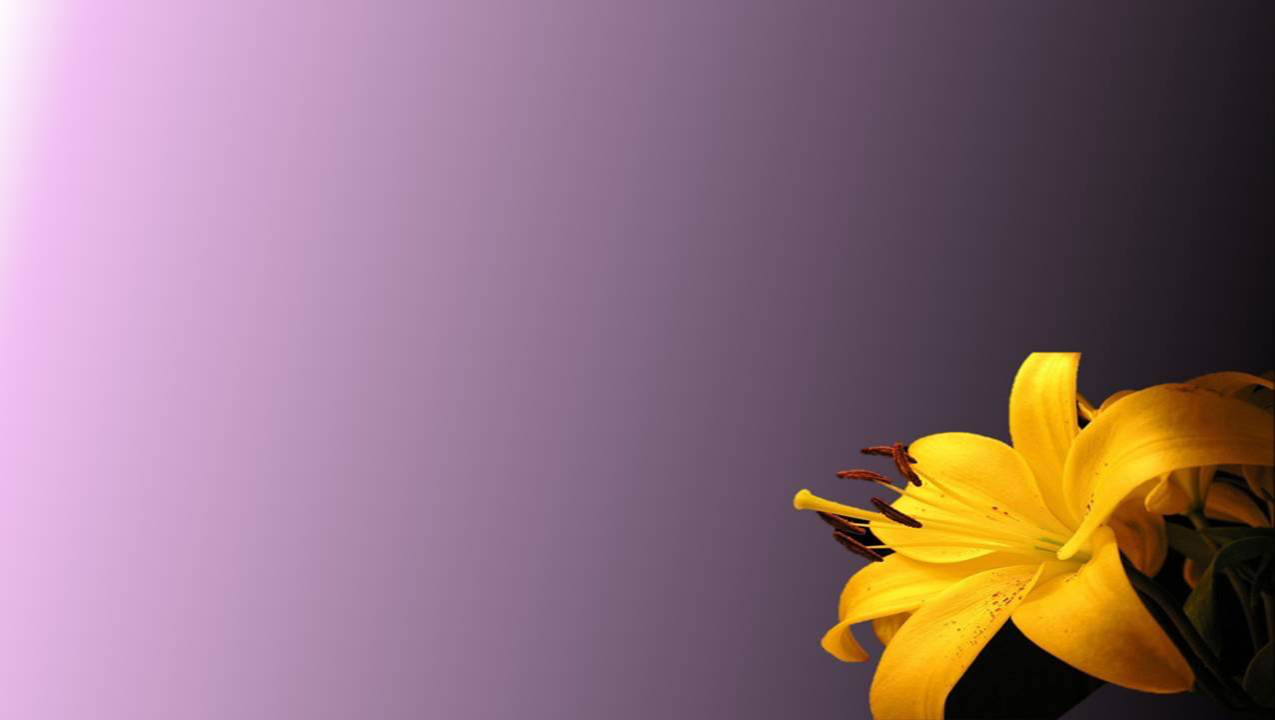 ¡SeñorTransfórmame!
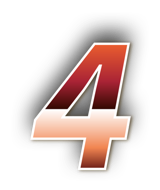 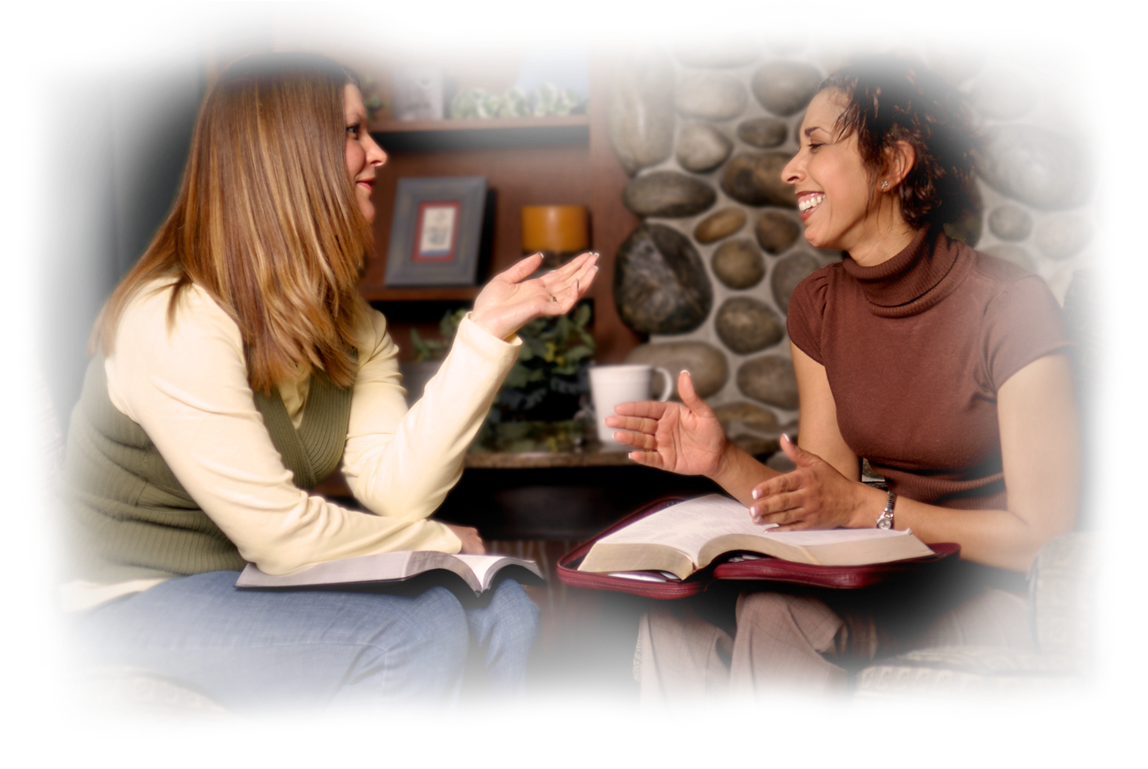 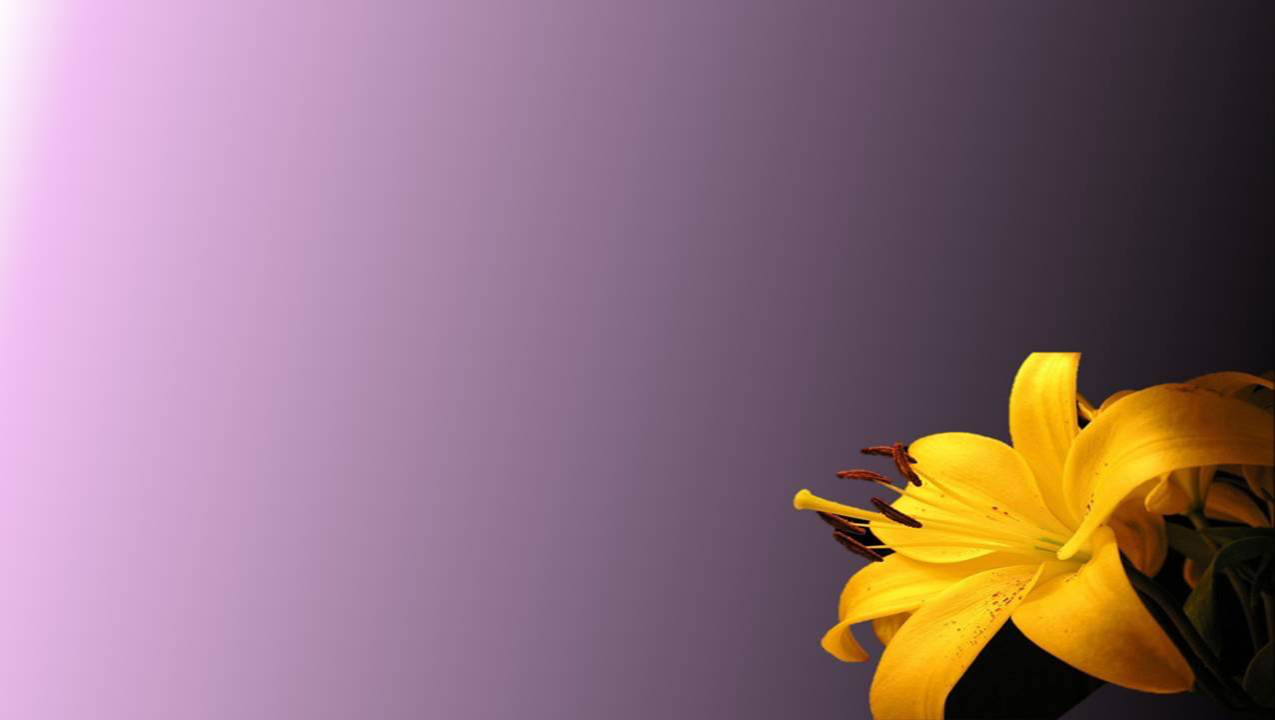 ¡Señor Transfórmame!
•“De cierto, de cierto te digo que de lo que sabemos, hablamos, y de lo que hemos visto, testificamos...”        (Juan 3:11)
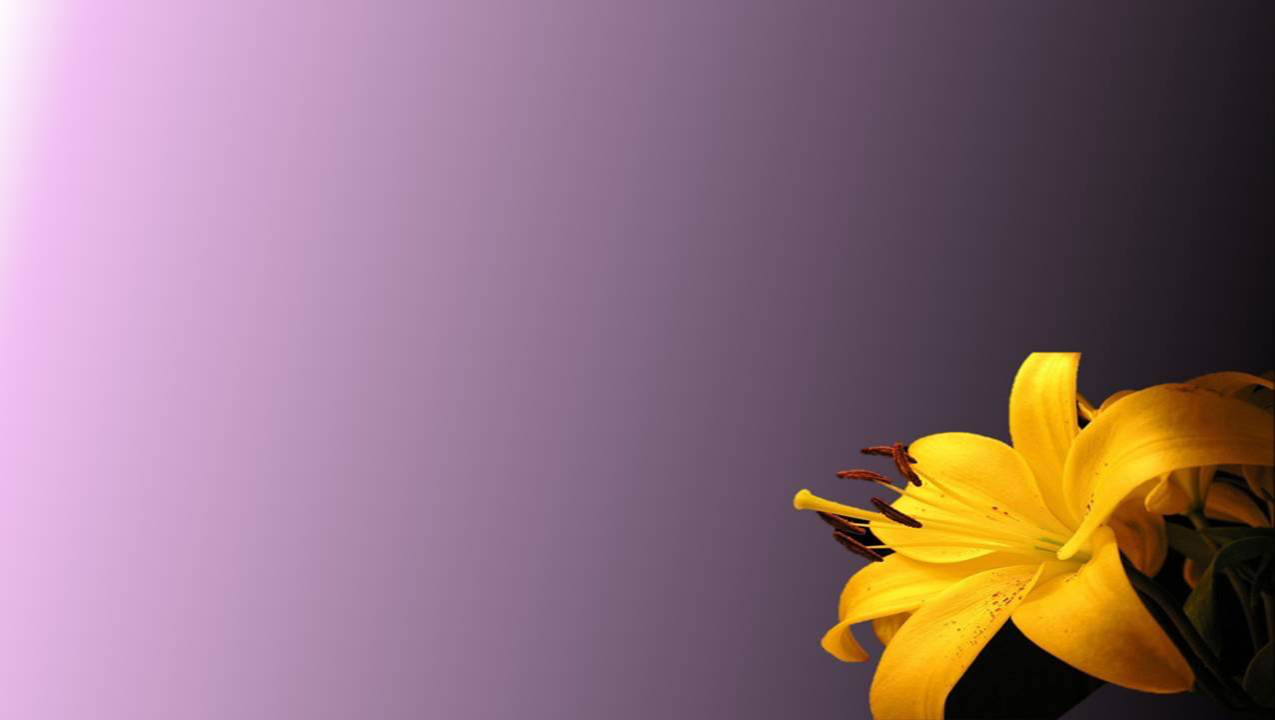 ¡Señor Transfórmame!
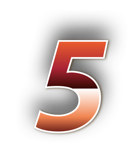 Mantén la conexión permanente con Jesús.
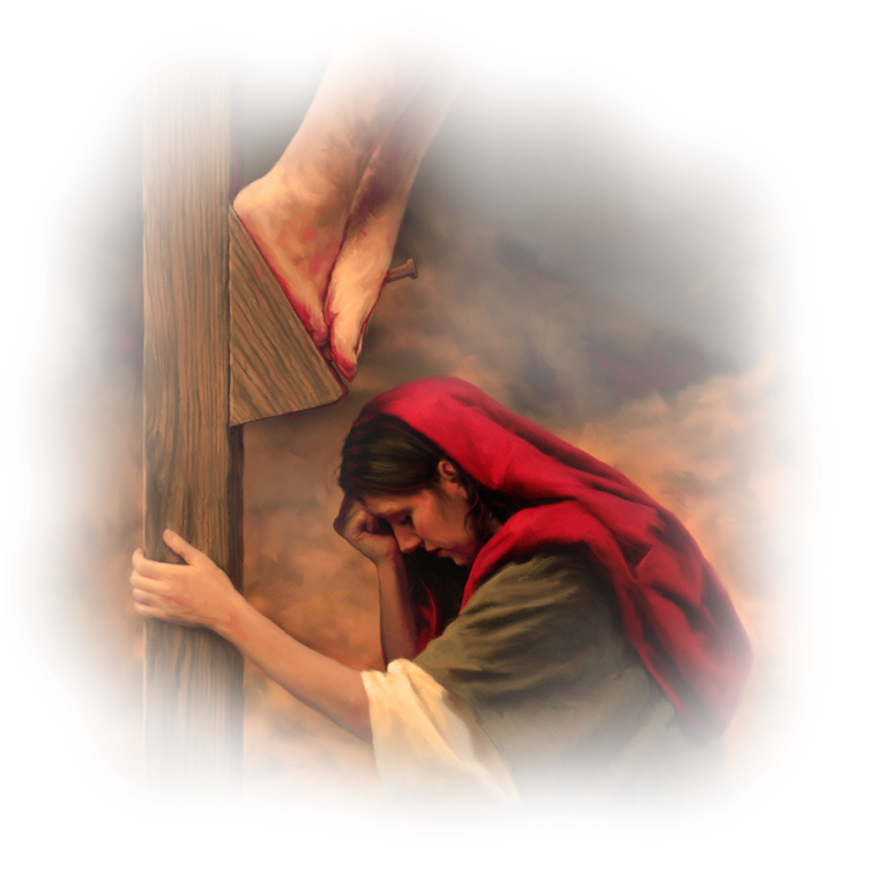 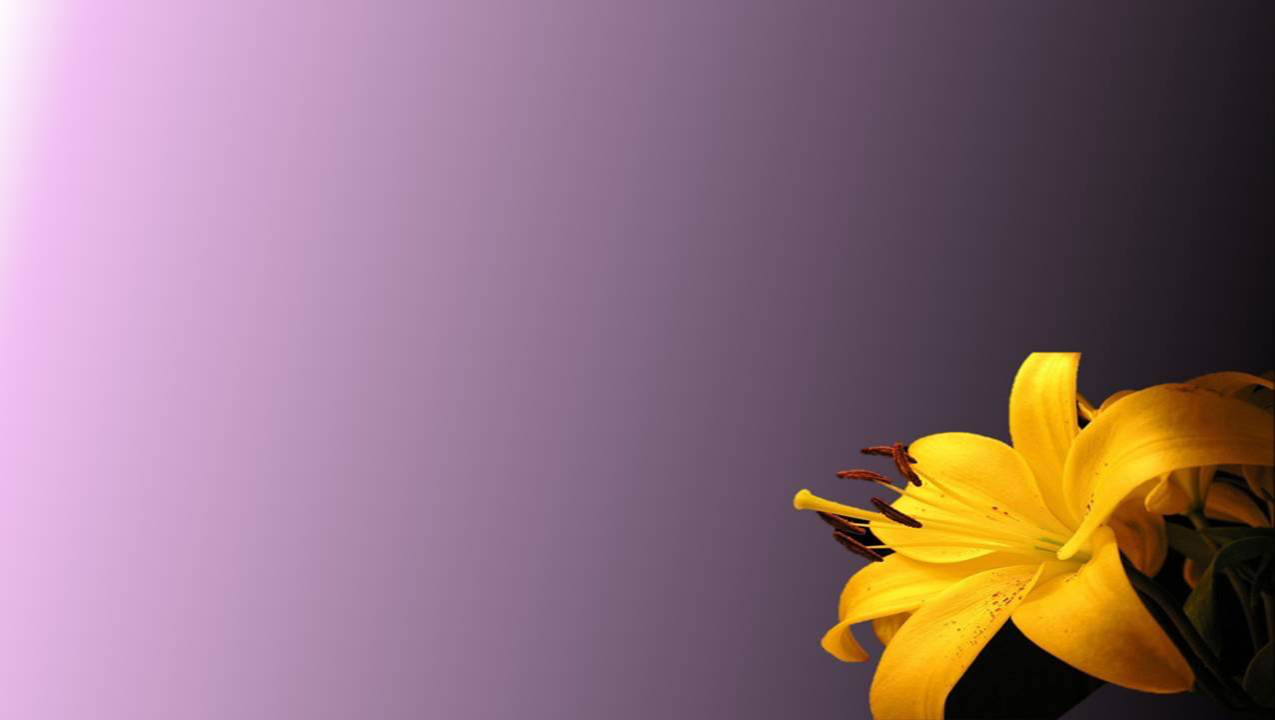 ¡SeñorTransfórmame!
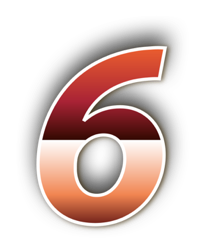 Se una fiel mayordomo de Jesús.
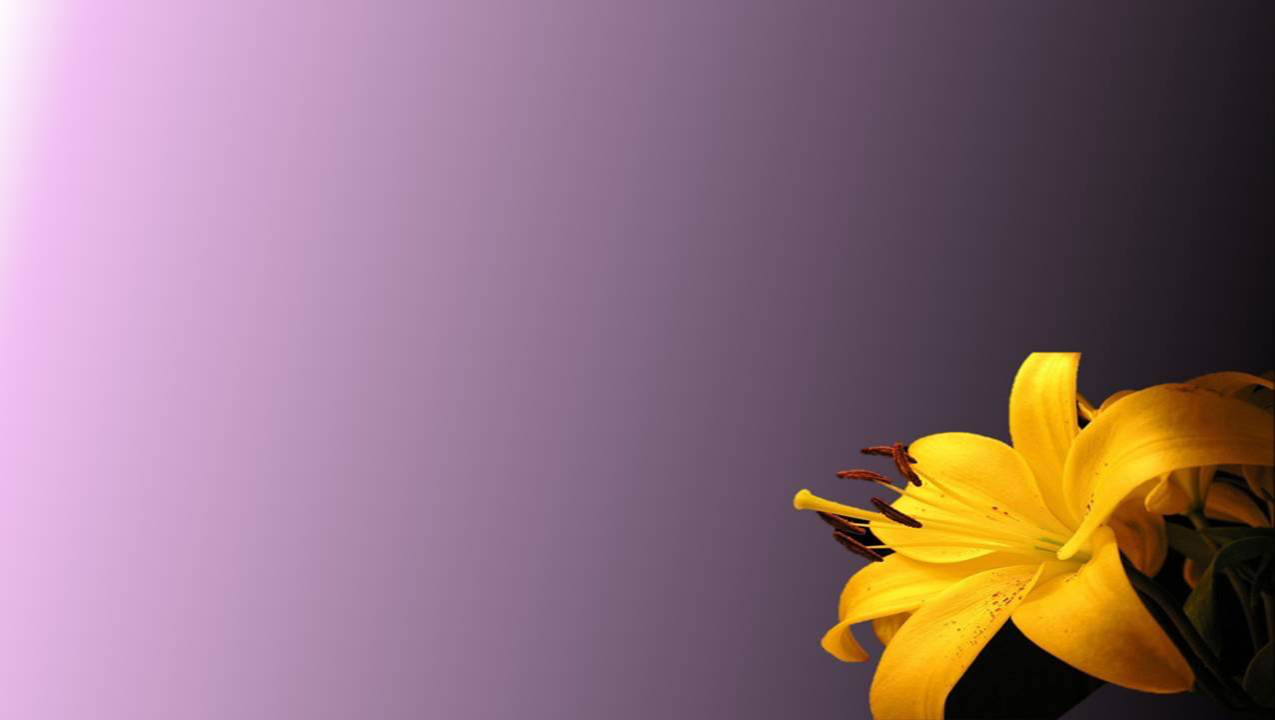 ¡Señor, Transfórmame!
Antes, en todas estas cosas, somos más que vencedores por medio de aquel que nos amó.

Rom. 8: 37
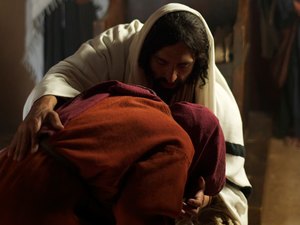